PID Class UpdatesHBD Update
TK Hemmick
PID Class
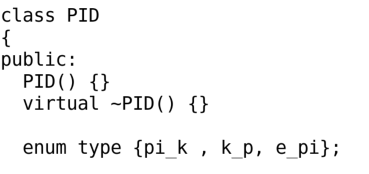 Later today I will update the PID Class.
We need to include e-pi separation as a default.
Everyone will be asked to update their code accordingly.
PHENIX(JLEIC) Hadron Blind Detector
Garfield + Fast Monte Carlo
UnfocusedThreshold
Cherenkov
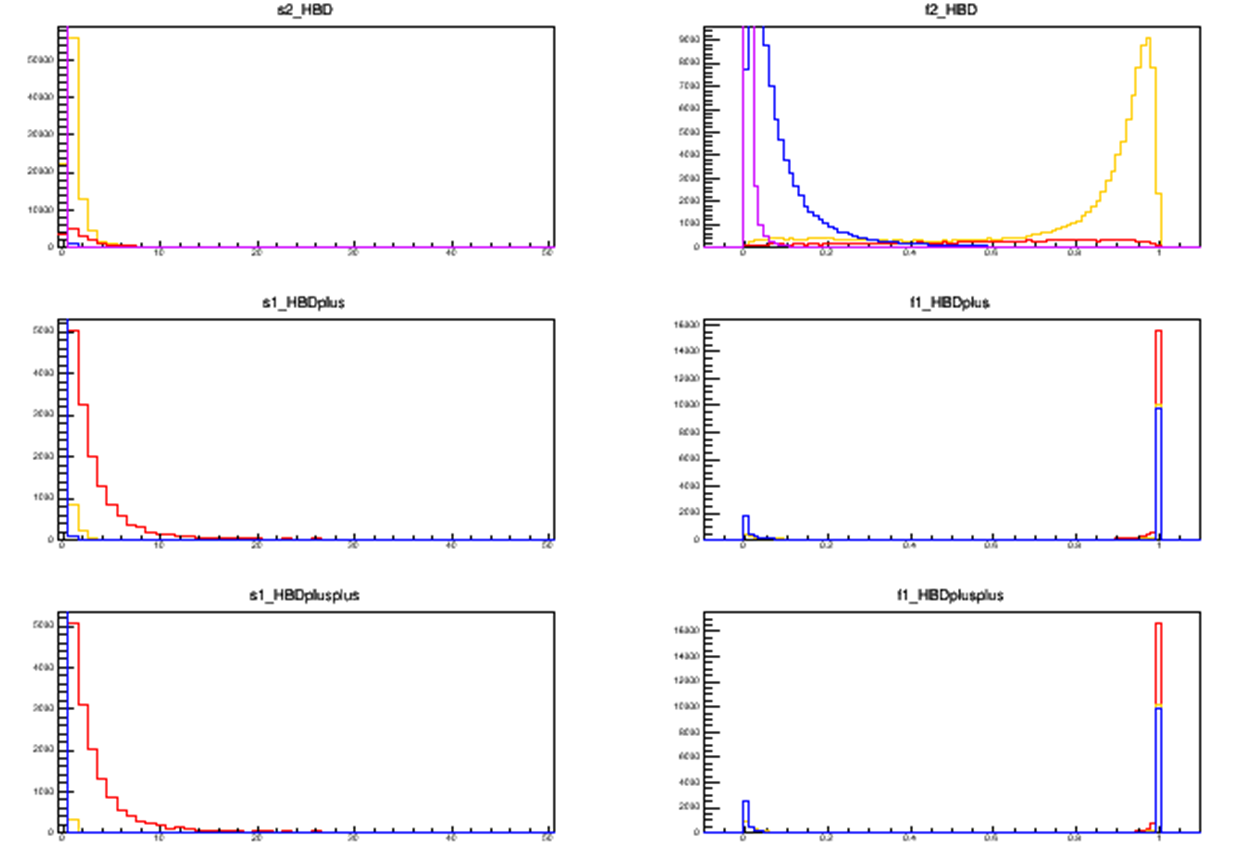 electron
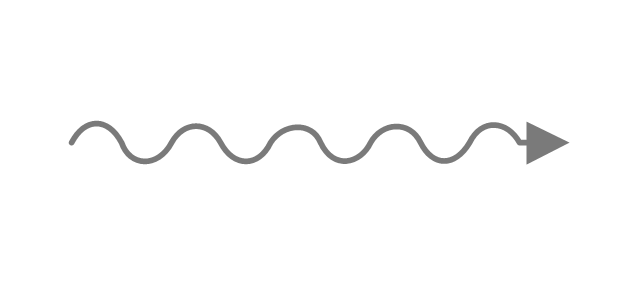 Pion Signals Simulated
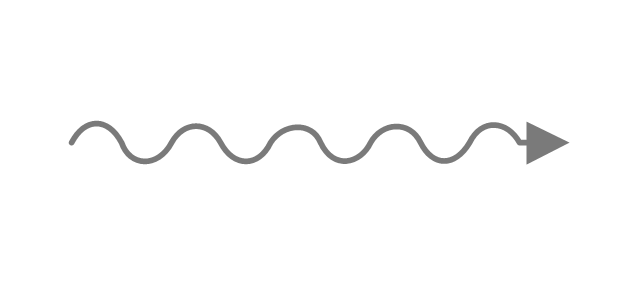 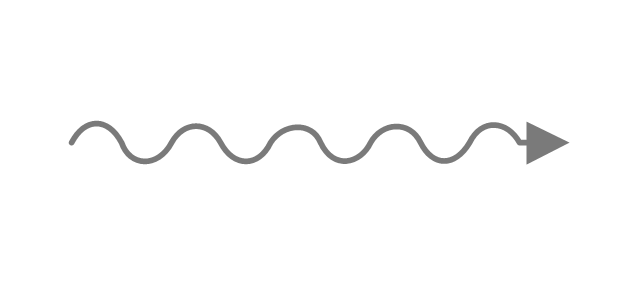 1st Gap Dominates!
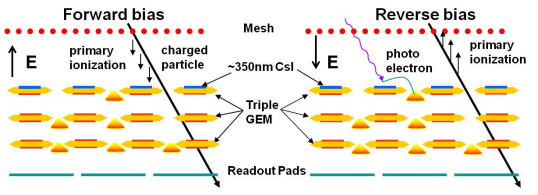 Fractional Contribution to signal
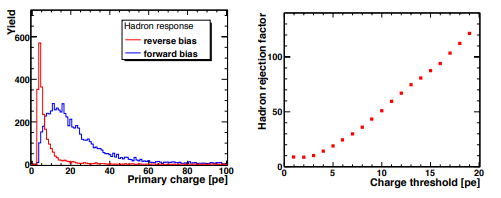 Limited by 1st Gap
PHENIX HBD optimized for 1e-vs-2e separation.
20 photoelectrons vs 40 photelectrons
Non-zero hadron response.
Re-optimize for EIC??
PHENIX/JLEIC Hadron Blind Detector
HBD:  Phenix
HBD+:  Gem + 1-stage mM gain
HBD++:  GEM _ 2-stage mM gain
Conceptual Idea
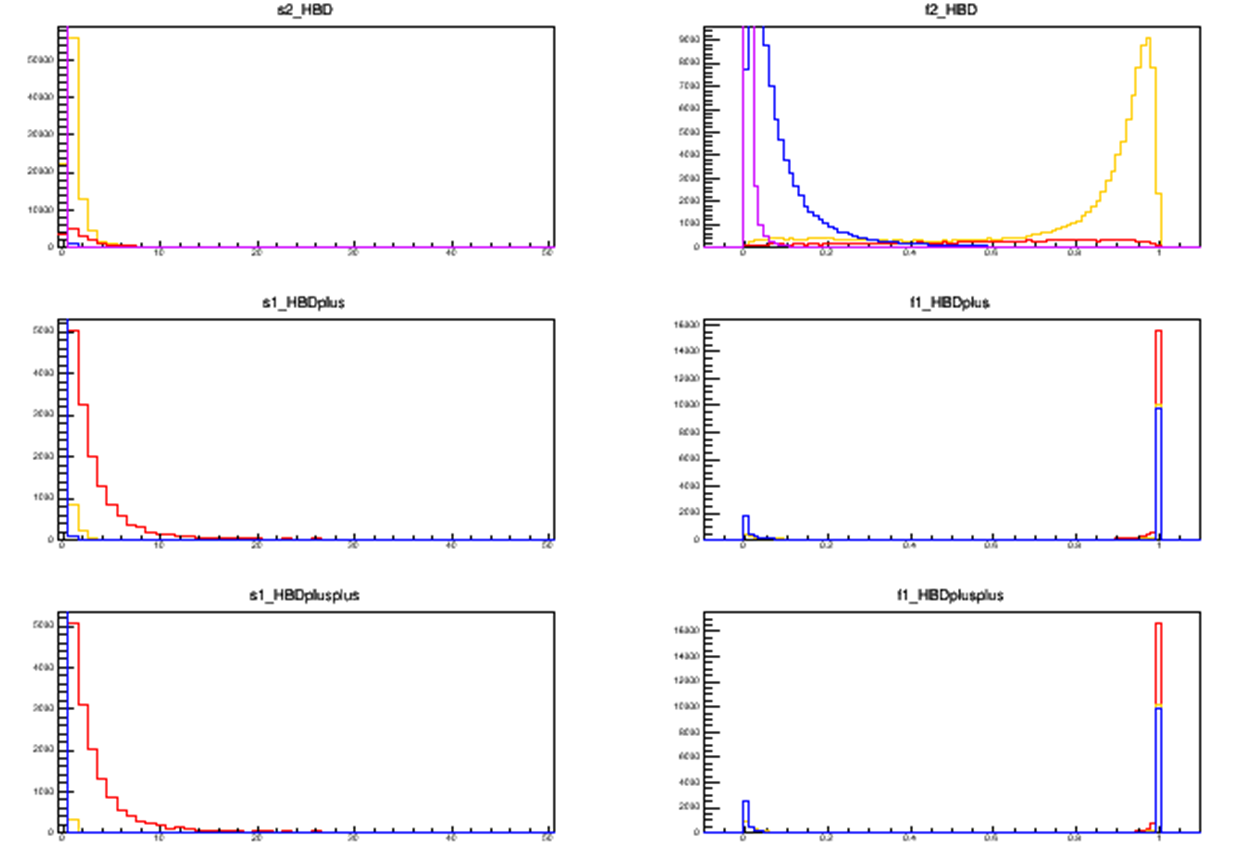 HBD
HBD
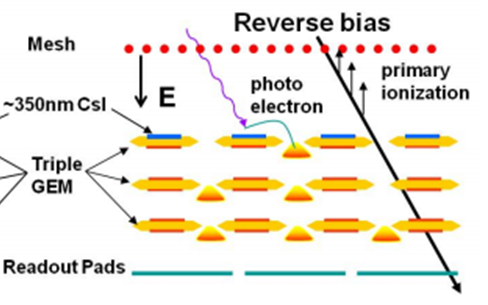 G
20
30
10
pe
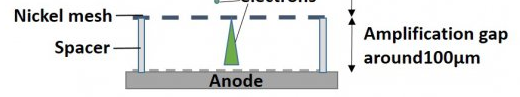 m1
HBD+
HBD+
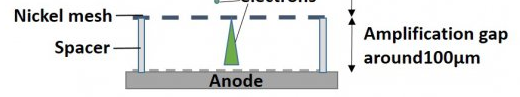 m2
microMEGAS provide the smallest gas length.
Gain from any or all of three layers:
Gain from GEM
Gain from m1
Gain from m2
30
10
20
pe
HBD++
HBD++
pe
30
10
20
Fractional Contribution to signal
Rejection Simulation
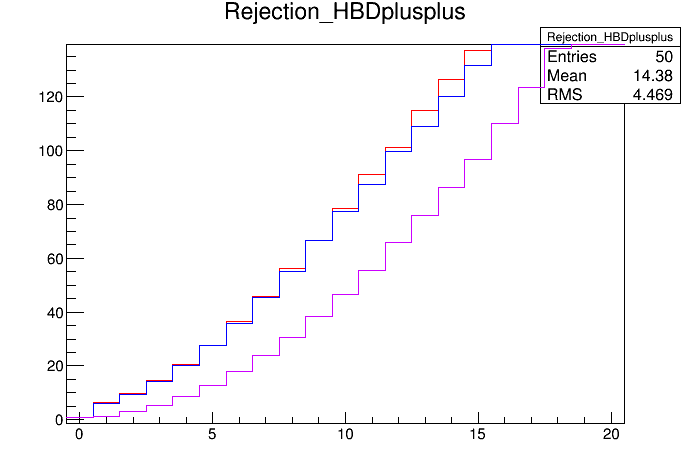 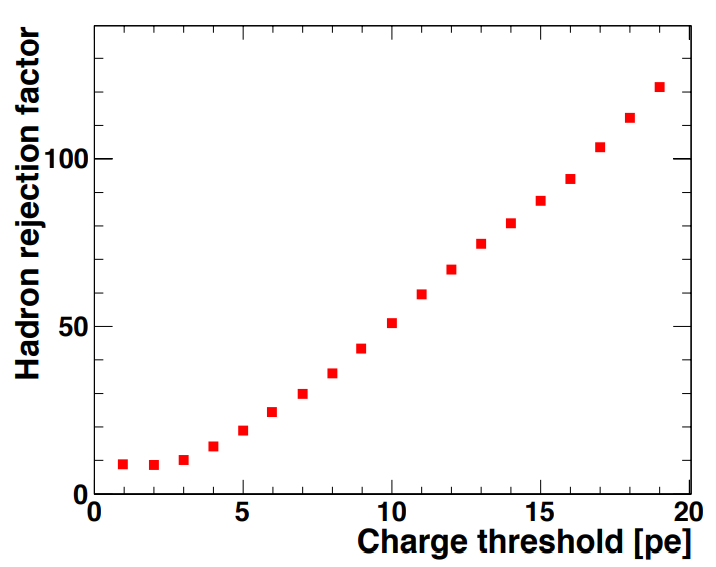 HBD++
HBD+
HBD
Match to measurement is quite good for simple simulation.
Gem Hole Spacing
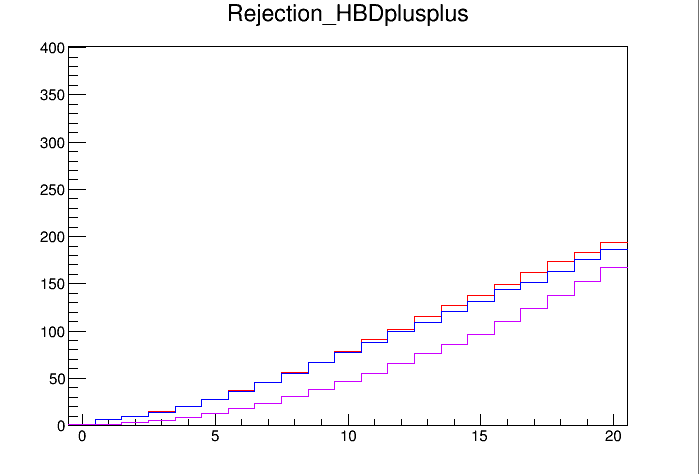 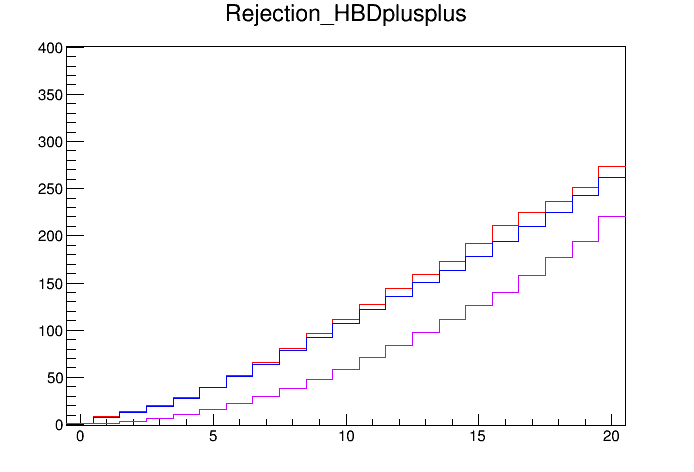 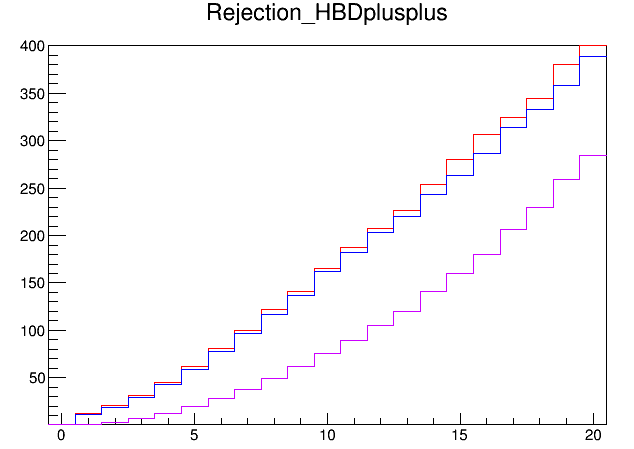 150 mm
125 mm
100 mm
Trivial implementation:
Assume scale invariance.
Collection layer thickness linear with spacing.
“Collection Layer” scales with hole spacing
Smaller and Smaller Hole spacing leads to better and better performance
Summary
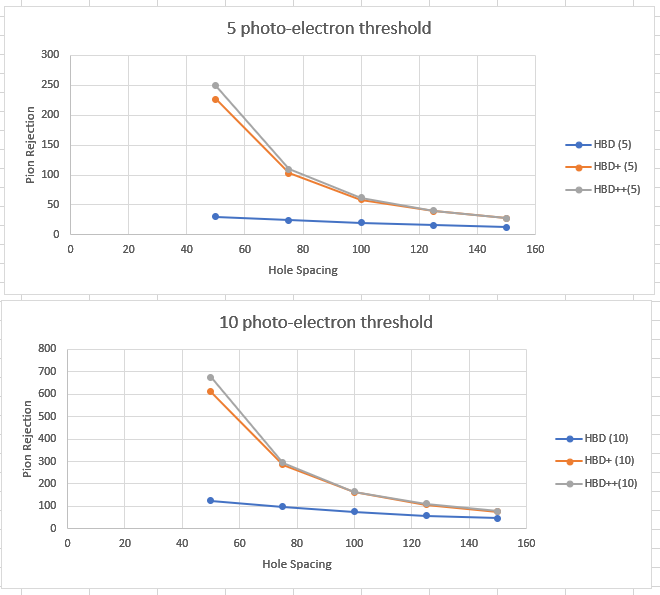 Reasonable?
HBD can be optimized for e-pi separation.
What rejection is needed requires more debate.
If we minimize hadron response:
Can get better rejection at fixed length.
Can maintain rejection at reduced length.
BACKUPS
Recent HBD Work
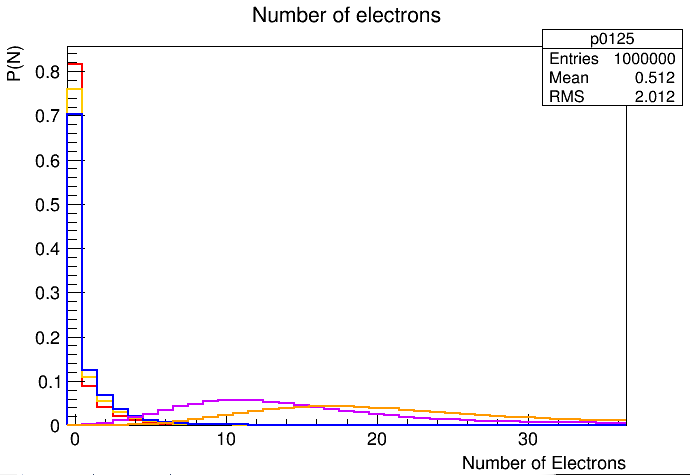 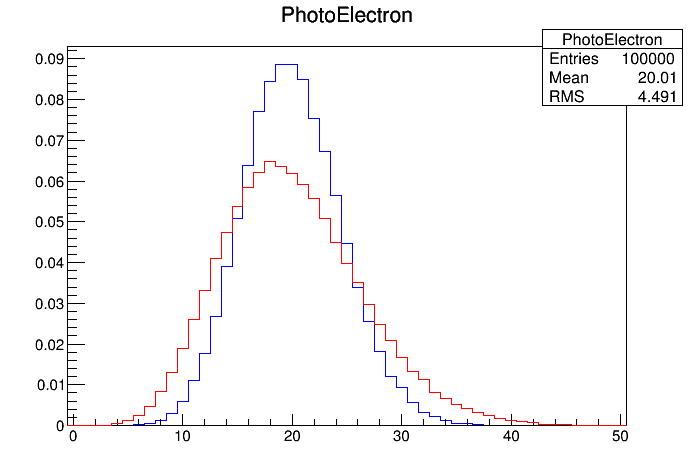 125 micron
150 micron
175 micron
1.5 mm
2.12 mm
Primary pe
Smeared by gain
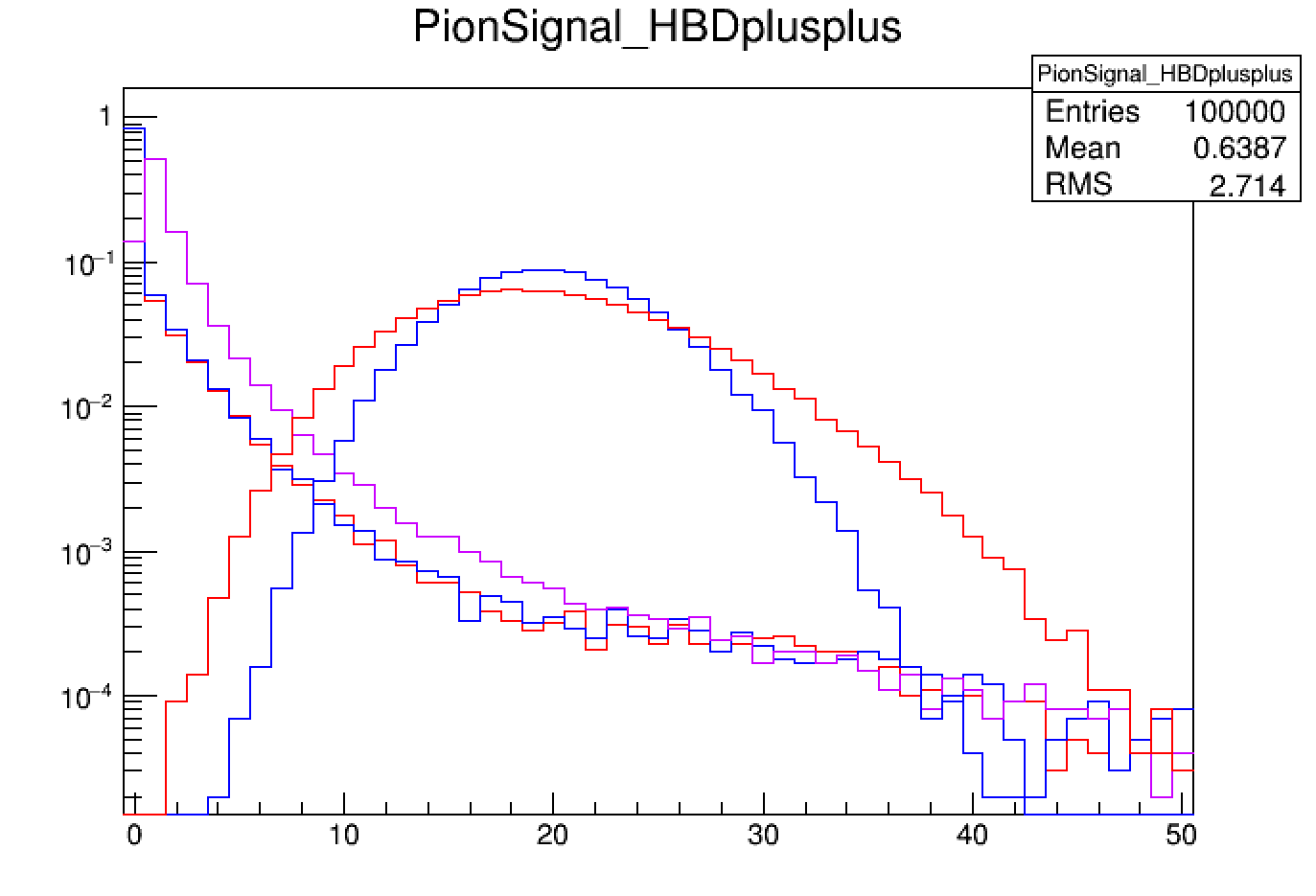 Micro-MEGAS Effective Gain
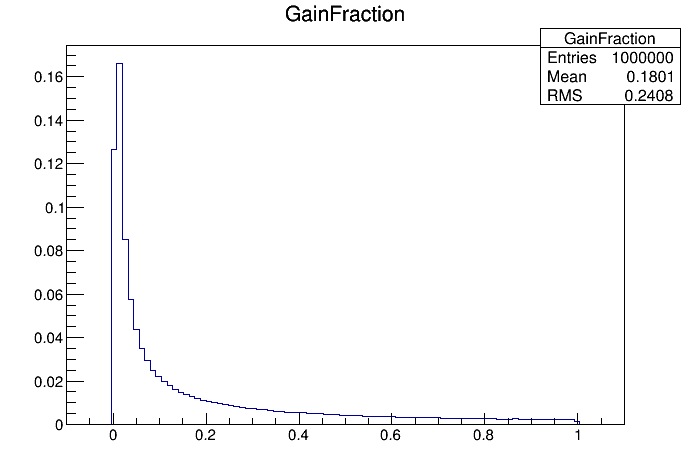 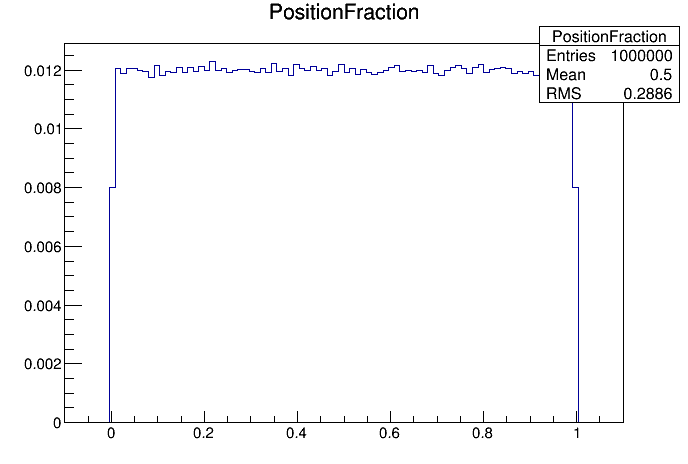